Passively Powered pH Sensor for Gastric Disorder Analysis
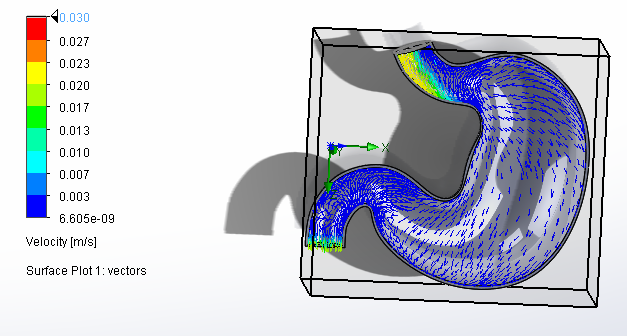 Nicholas Piaquadio
Project Team Members:
Tucker Lundgren
Kevin Hart 
Sean Hart

Advisor: Dr. Reena Dahle
Motivation
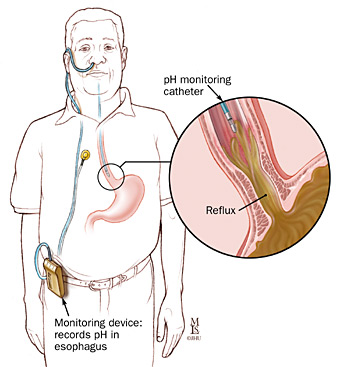 74 percent of Americans report Gastro-Intestinal discomfort [1]

Many diseases are related to stomach pH:
Gastroesophageal reflux disease (GERD)
Stomach Ulcers/ Gastritis
Stomach Cancer
Solution
Implantable Tag
No Battery
Wireless Operation


Wearable Reader
Chic Fanny Pack
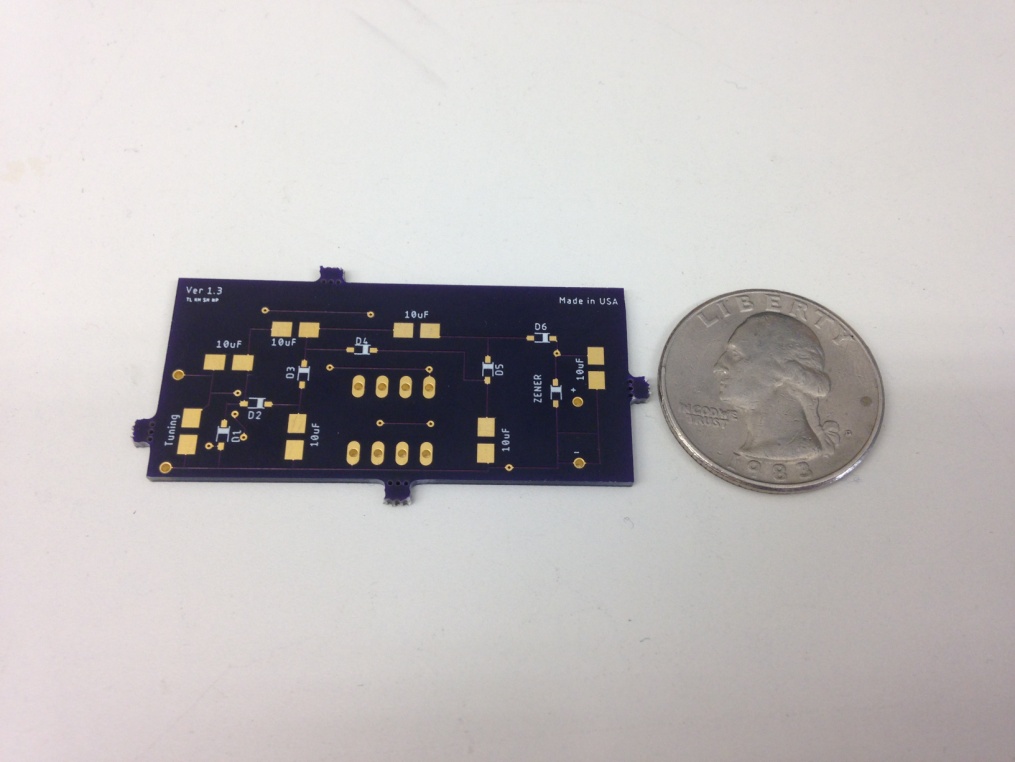 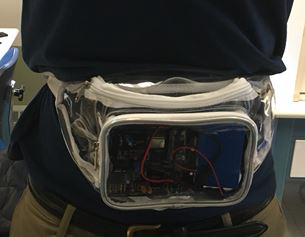 Delivered Design
Modeled Stomach

Regular pH Sensor

Applications
Animal Testing Alternative
Non-invasive in vivo testing
Real digestive motion for antacid testing
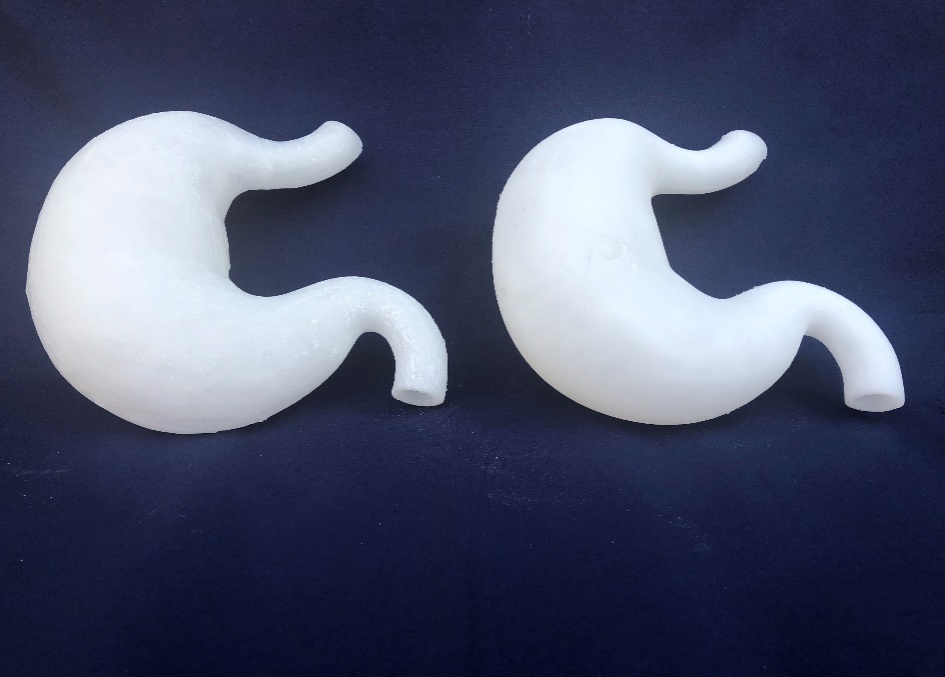 Overview
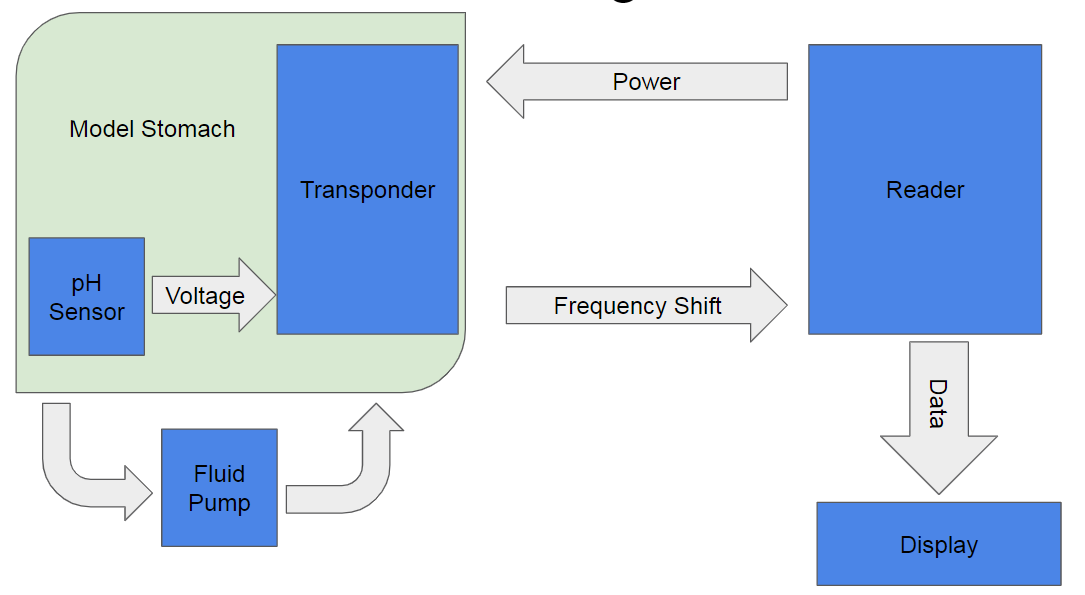 Design Constraints
IEEE-C95.1-2005 (Regulation on Human Exposure to RF EM Fields)

Small Transponder Size

Accurate pH Readings

Maximized Read Range

Budget - $600
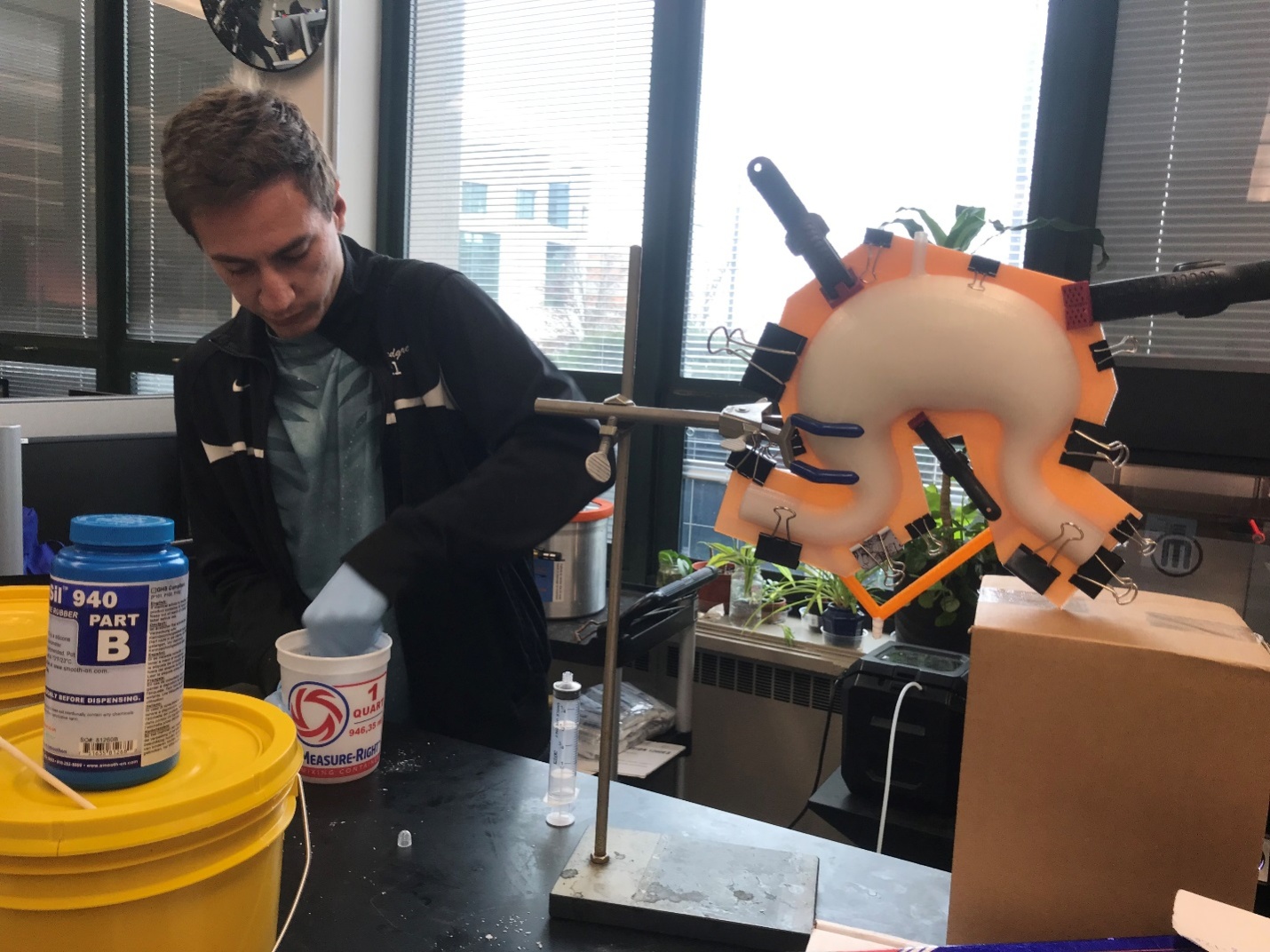 Theory: Inductive Coupling and Energy Harvesting
A changing magnetic field inside a coil induces a voltage by Faraday’s Law:
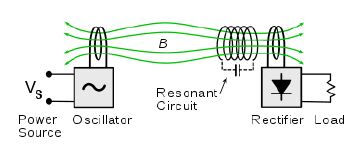 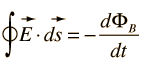 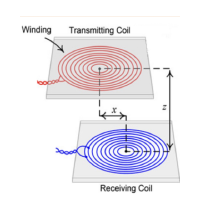 Neumann’s Formula Gives the mutual inductance:
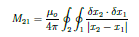 Theory: FSK Modulation
Frequency- Shift Keying

Power is in a high frequency carrier

Signal is a low frequency amplitude change
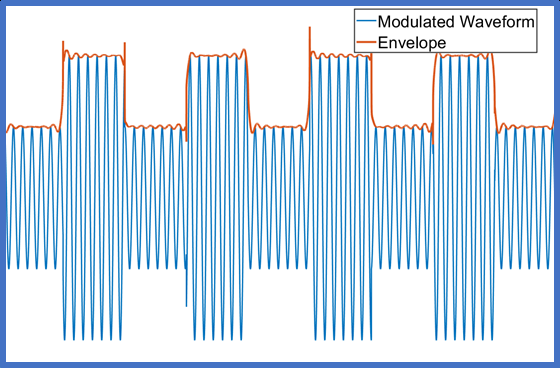 Electronics Design- Simulation
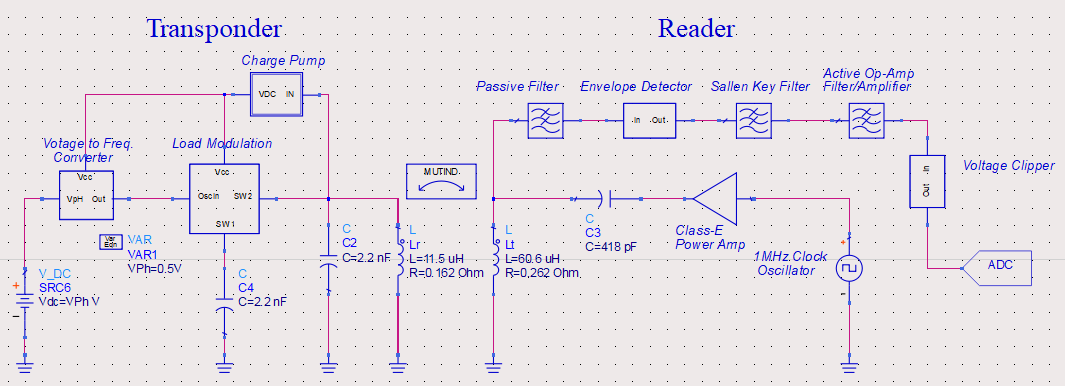 ADS Schematic: Each block is a functional circuit
Electronics Design- Breadboarding
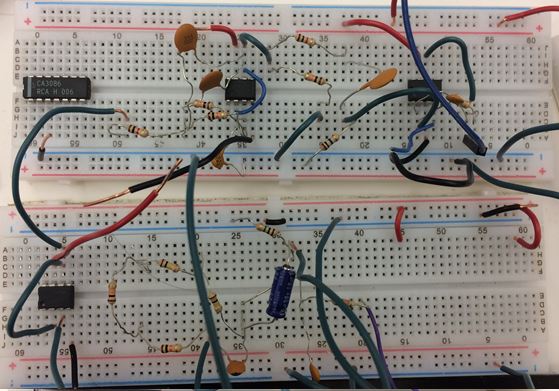 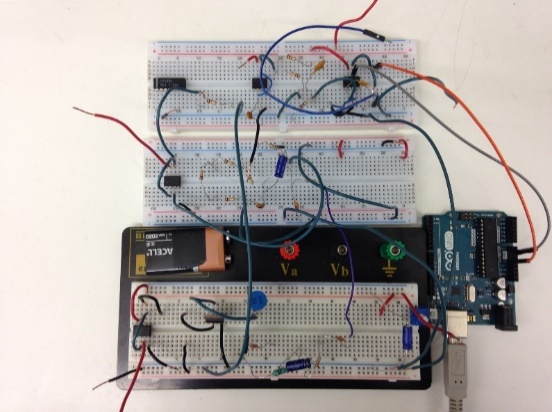 Reader V1
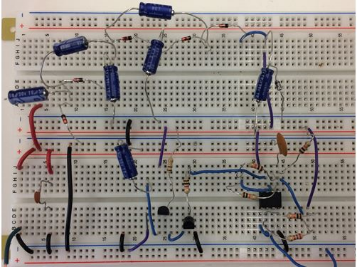 Reader V2
Implant V1
PCB Layouts - EAGLE
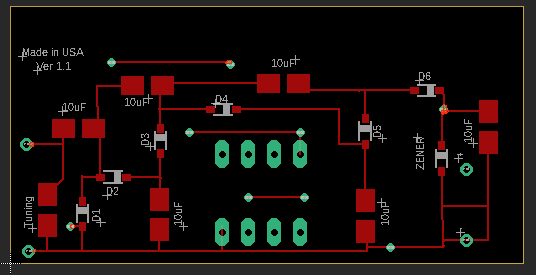 -Computer Aided Design: lay out circuit board

Copper Traces in blue + red

Vias in green

Double- Sided
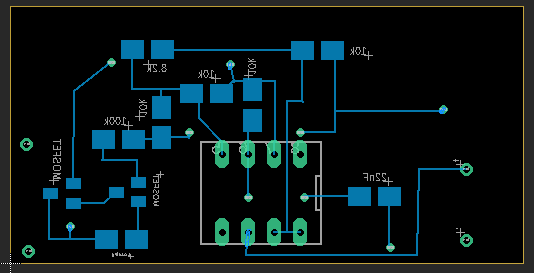 Reader Layout – Single Sided
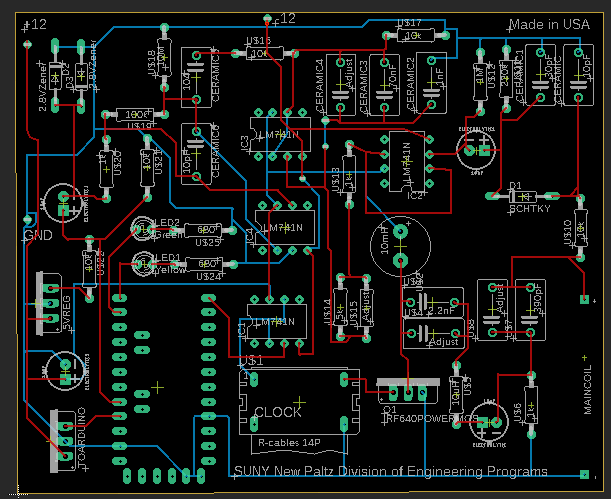 Finished Electronics - Implant
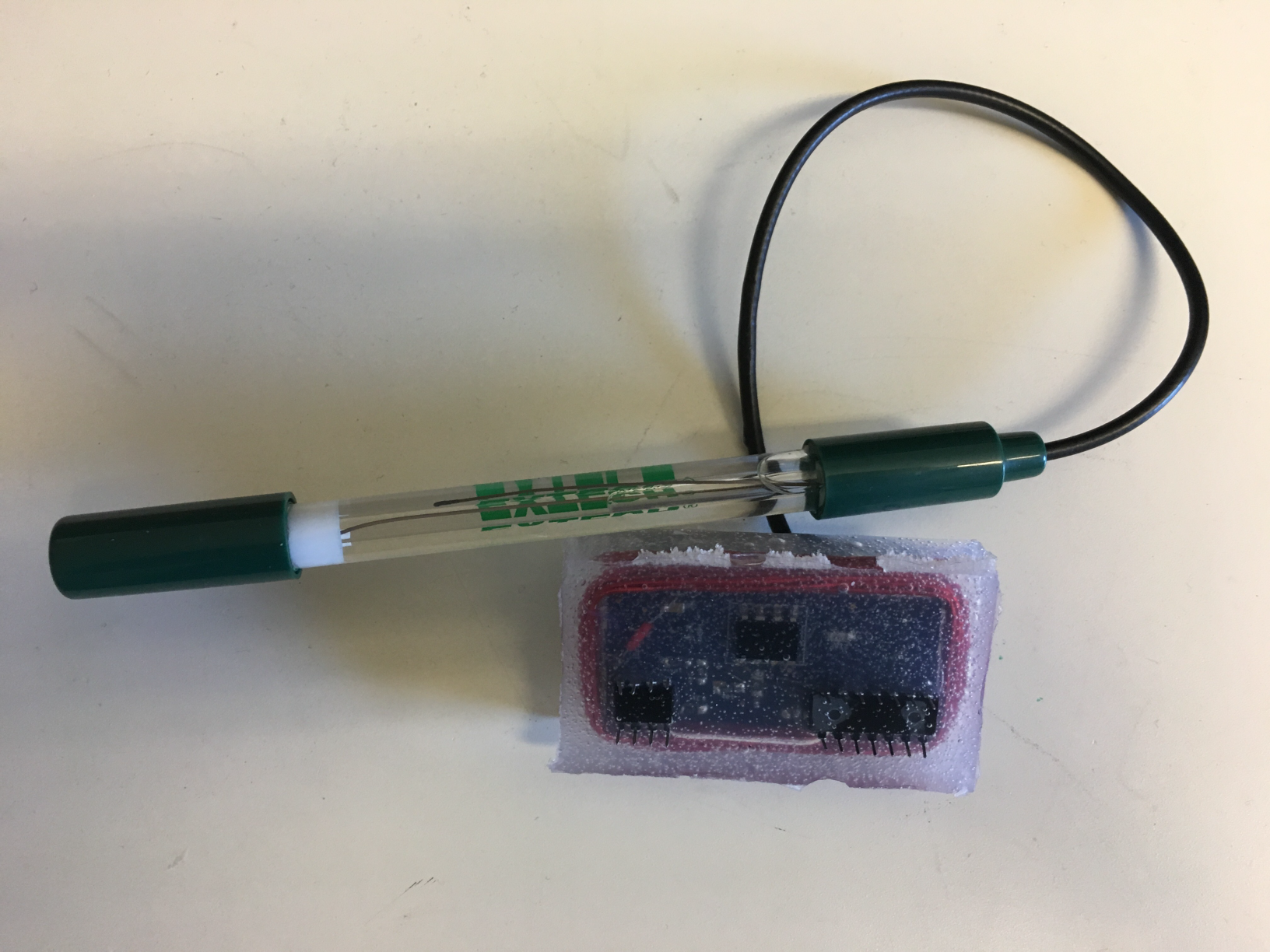 Bulky pH Probe
Coil Wrapped Around Board
Pins Simulate Microneedles
Waterproof Coating
Finished Reader
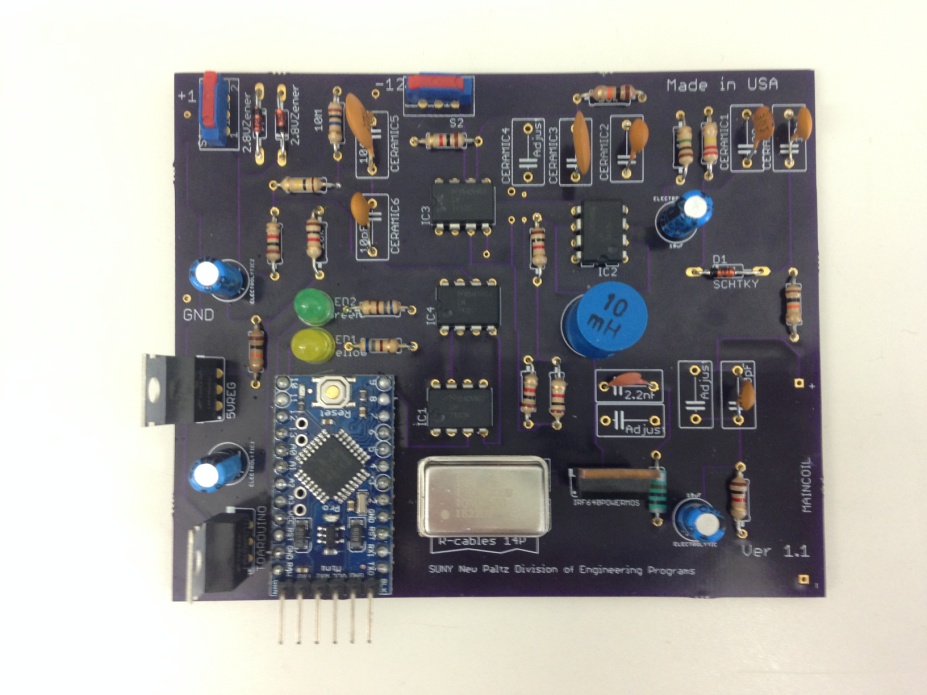 Injection Molding
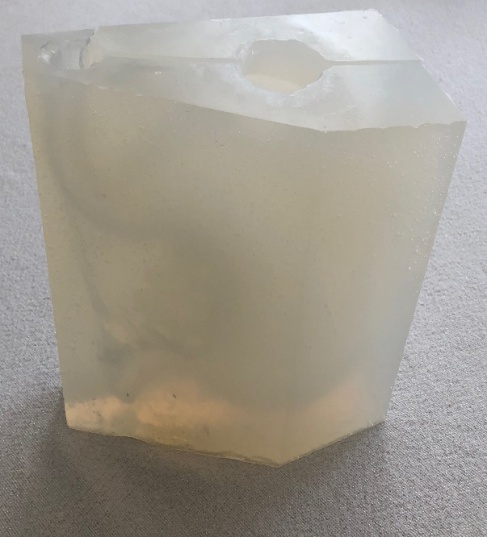 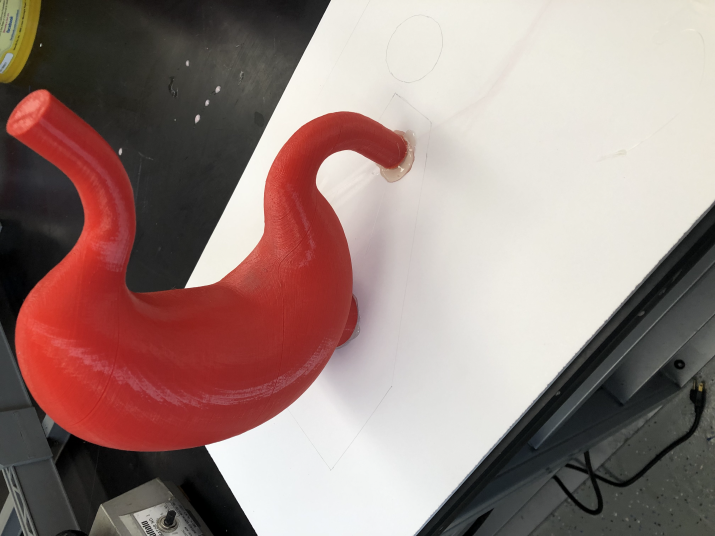 Mold for Wax Core
3D Printed Core
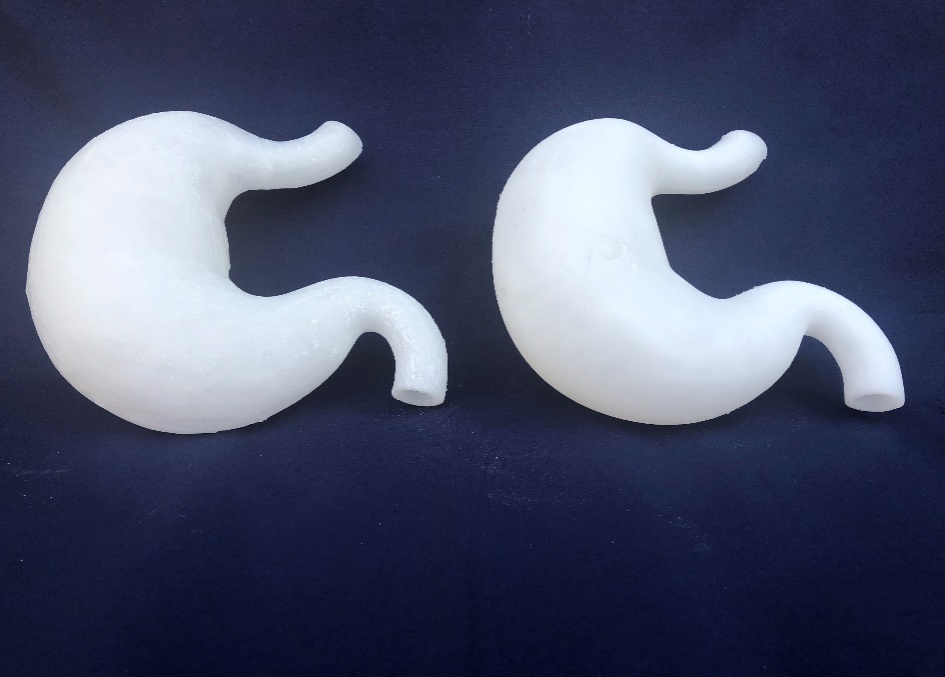 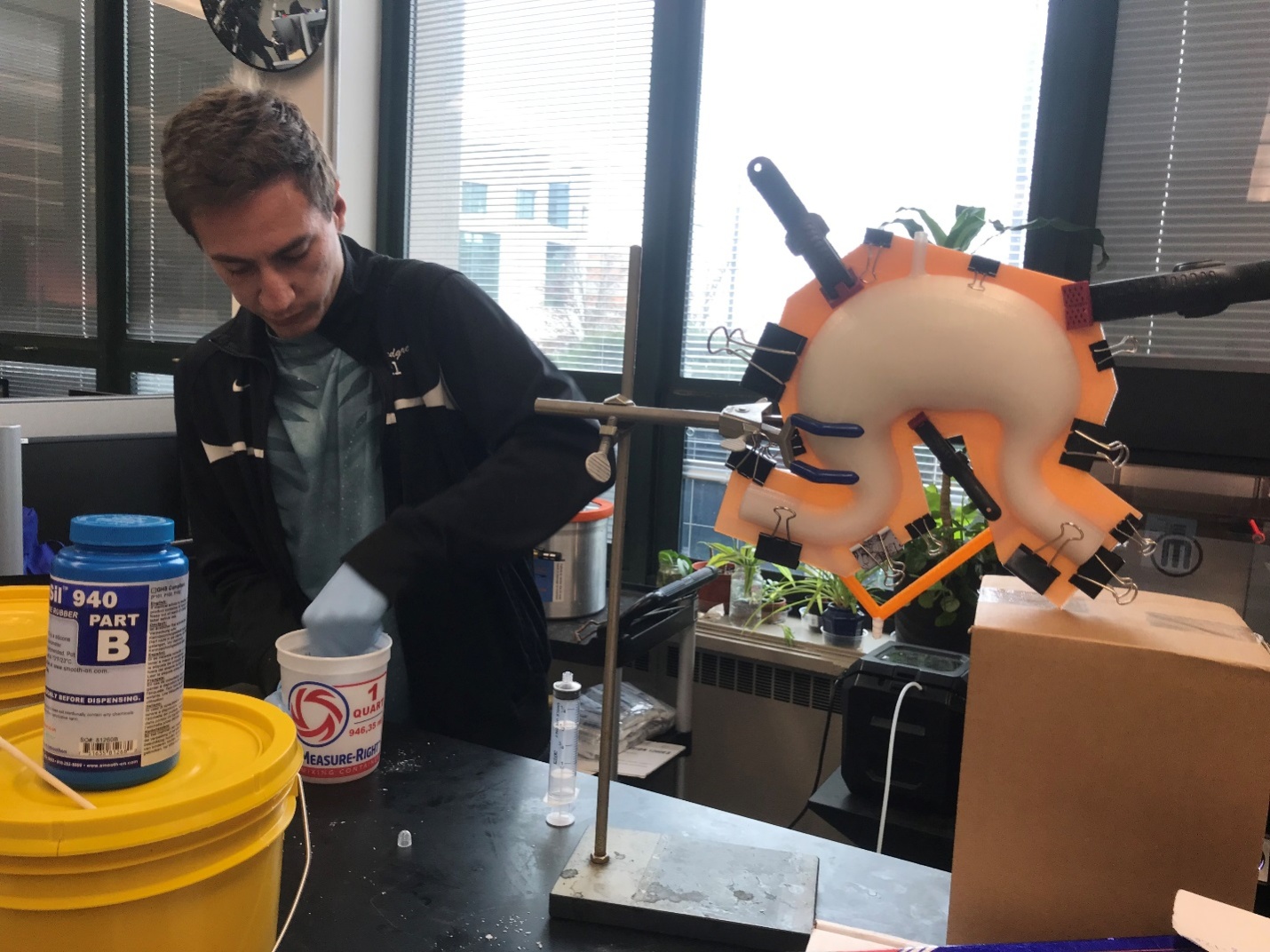 Injection
Stomach
Chemical Test Results
pH Measurements of Beverages:
Antacid Testing:
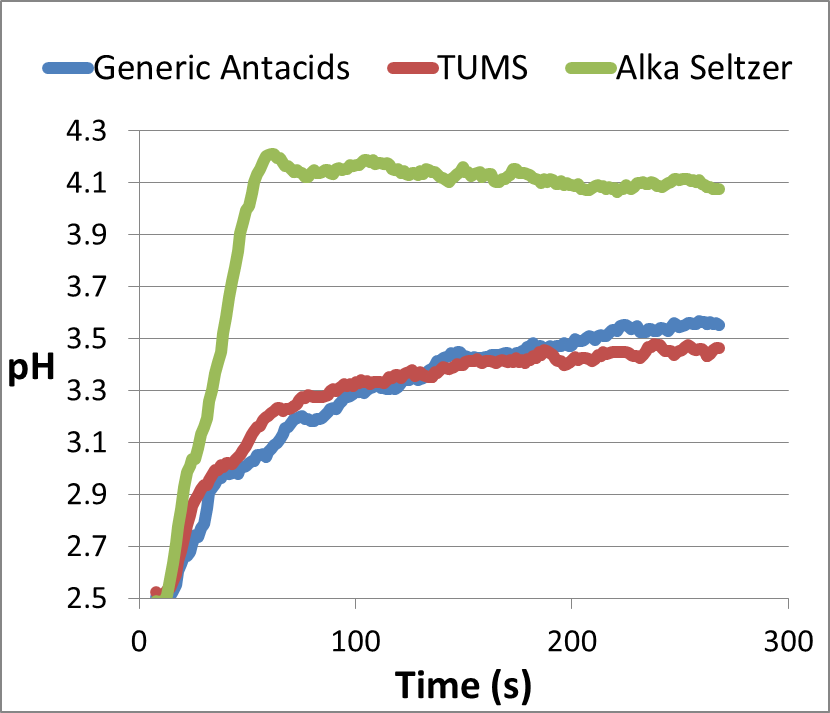 Read Range
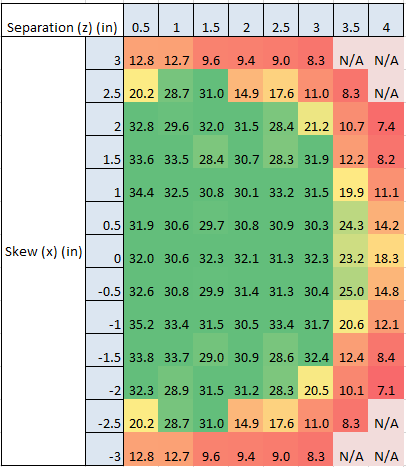 Took Readings on XY table

Max distance of 3.5’’
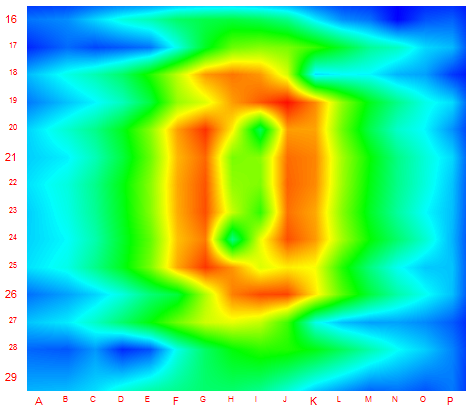 Conclusion
Battery-less Implant + Test Setup

Iterative Design Process

System returns accurate pH out to 3.5’’

Future improvement calls for micromachining
References
[1]“Survey shows 74 percent of Americans living with GI discomfort,” Fox News, 24-Nov-2013. [Online]. Available: http://www.foxnews.com/health/2013/11/22/survey-shows-74-percent-americans-experience-gi-discomfort.html. [Accessed: 18-Sep-2018].
[2] “Esophageal pH monitoring,” Medigus, 2005. [Image] [Online] Available: http://www.medigus.com/healthcare-professional/clinical-presentations/119-recent-advances-in-diagnostic-testing-for-gastroesophageal-reflux-disease [Accessed:17-Sep-2018]
[3] American Dental Association . The pH of beverages in the United States. [online] Ada.org. [Accessed 16 Apr. 2019].